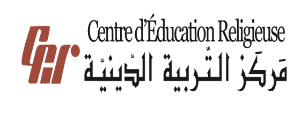 مَركَزُ التَّربِيَّةِ الدّينِيَّة
يُقَدِّمُ كِتابَ الأساسيّ الثّالث
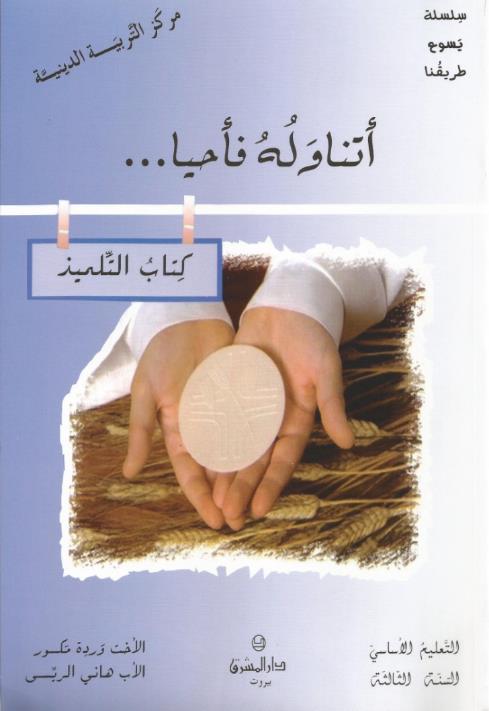 اللِّقاءُ الثالث
«الله يُحبّنا»
سلام المَسيح أصدقائي... كيفكن اليوم ؟ لقاءنا كلّو محبّة...تابعوا منيح ورَكزوا معي!
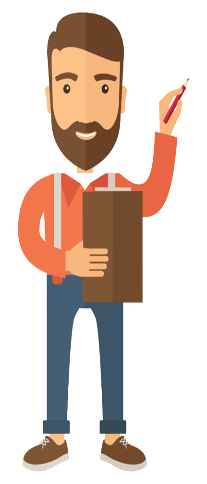 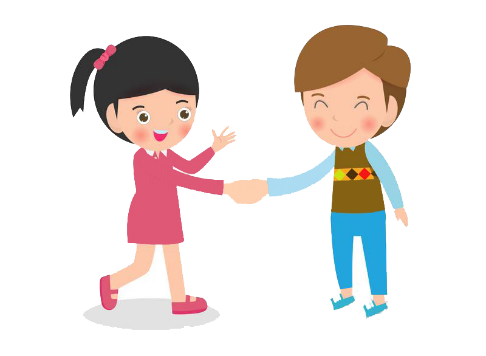 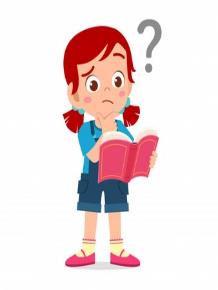 شو هَدَفنا مِن هَاللِّقاء؟
نِشرَح إنَّو اللّهَ خَلَقَ الإنسانَ عَلَى صورتو ومِثالو ونعبِّر عن هالشِّي بالرَّسم أو بالكتابة
نعرف إنو اللّه بيْحبنا كْتِير كْتِير!
أَصدِقائي! طلَبِت مِنكُن المرّة الماضية تِحْفَظوا الوصايا العشر....
مين حِفظها؟
يلا قولوها ع صوت عالي!
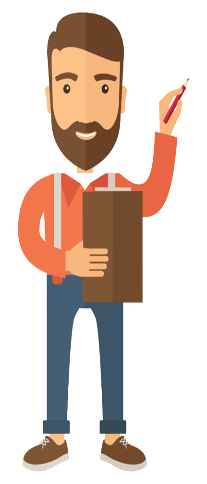 وهلّق عندي سؤال...
كل واحَد فيكُن، يفكّر شوي..
هوّي مِين بيشبَه؟
البابا؟ الماما؟ تِيتا؟ جدّو؟
مين؟
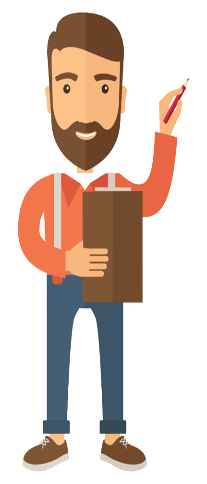 ونحنا كِلنا، عَلى صُورَة مين وُجِدنا؟
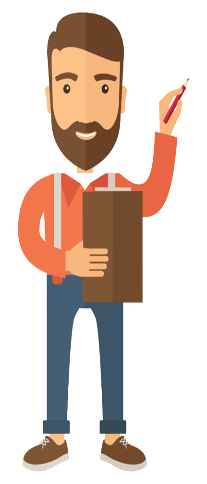 الله
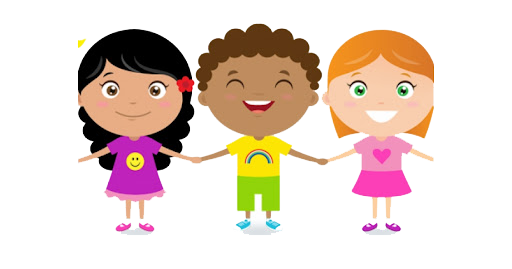 برافو ...نِحنا كِلْنا على
 صورة الله...
بَس في أشخاص يمكِن بِيْبَعدوا عنّو...

ليش قولْكُن مَعقول حدا يبعِّد عن الله؟
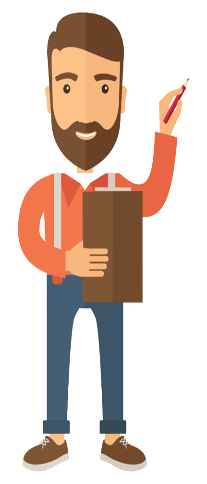 بس اللّه معقول يبتعد عَن الإنسانِ ؟ ليش؟
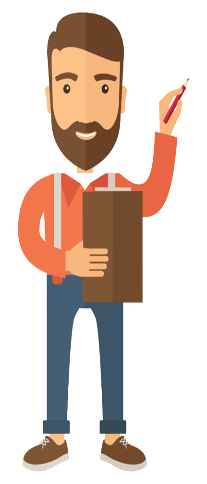 أبدًا،لأنو الله خلَق الإنسان وحَبّو  ومَيَّزو عن بَقيّة المخلوقات.
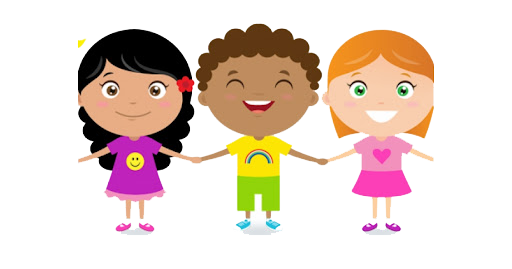 وَهَلَّق رَح خَبِّركُن كيف... سمَعوا منيح!
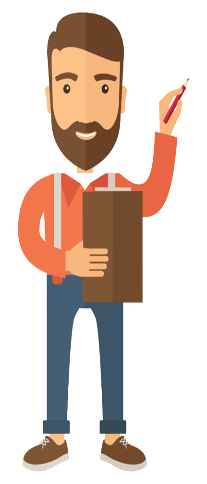 خَلَق اللّه السَّما والأرض واللّيل والنّهار والشّمس والقَمَر والنَباتات والورود والأنهار والمُحيطاتِ والبُحيراتِ والحيواناتِ يلّلي بالسّما وعَلْ الأرض وبالبحر. خَلَقْ كِلّْ شي حلو.
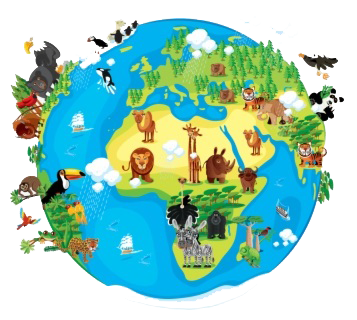 وبآخر يوم، خَلَقْ الإنسان، يعني آدم وحَوّا، على صورتو ومثالو. وعلى قَدْ ما بِيْحبّو، خلَقَو هوّي وَحْدو على صُورتو، يعني كِلّ واحد منّا، مِين ما كَان بْيِشْبَه امّو، بيّو، خيّو، عمّو، خالتو... هوّي على صورة اللّه. يعني كِلّنا، كِلّ البشر هنّي على صورة اللّه.
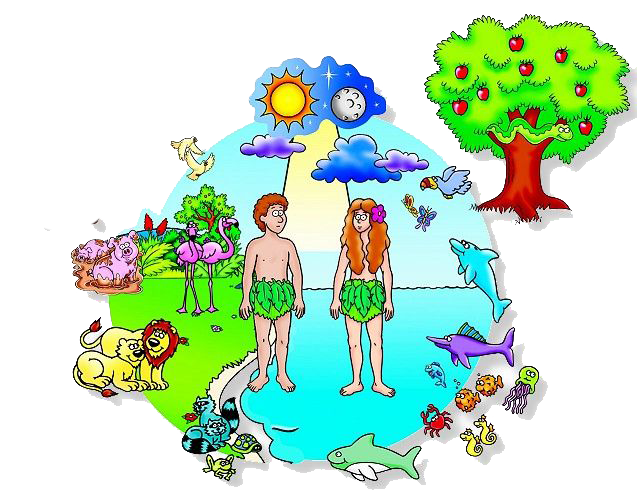 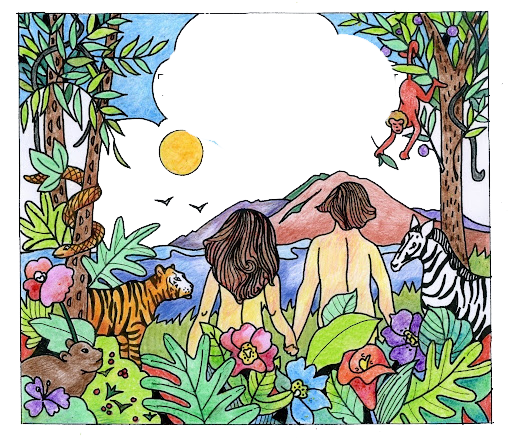 بس الإنسان بيوم من الإيام
 ابْتَعَدْ عن اللّه،
 وعاش متِل كأنّو مش 
بِحَاجة لإلو.
آدم خَطِي، وداود ابْتَعَد عنُّو،
 وكتير من النّاس تَرَكُوه،
 وما سِمعُوا للانبياء يلِّلي  بَعَتُن اللّه كِرمَالُن.
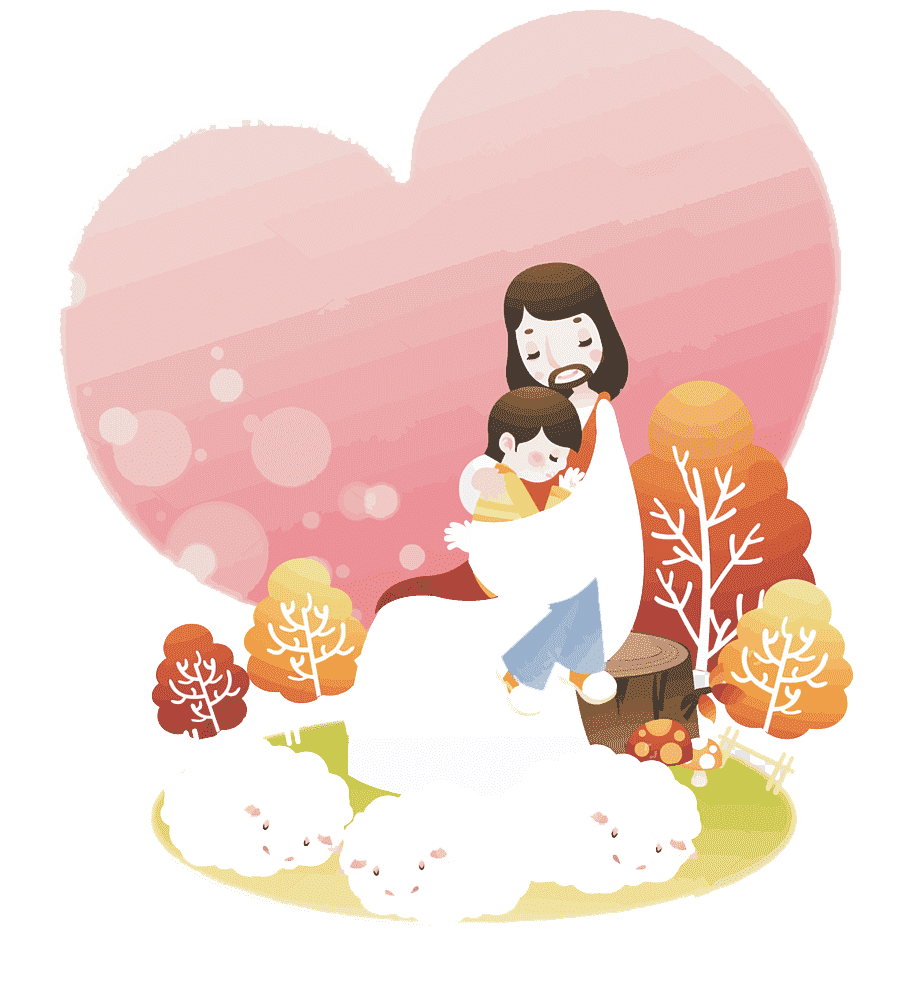 بس حُبّ اللّه بَقِي متل ما هوّي
 ويمكن أكتَرْ... كرمال هيك، 
بَعَت للبشر ابنو يسوع،
 حتّى يخلِّصُن،
 وتَيِرجَع الإنسان يتقرّب من اللّه،
 ويمشي صوب النّور الحقيقي.
ومِن بعد ما هالقصّة، عندي كم سؤال!
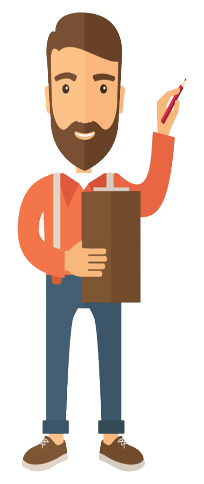 شو خلَقَ اللّه ؟
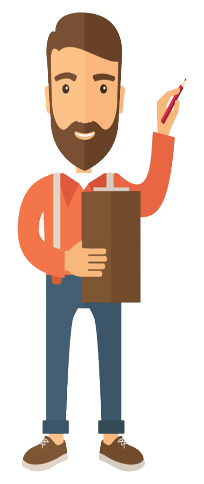 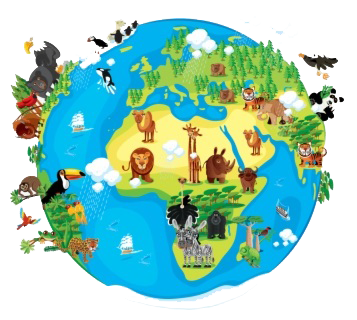 خلَقَ اللّه الكون 
بِكل شي
 موجود فيه
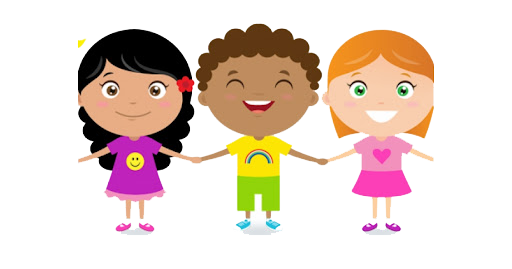 بشو ميَّز الإنسان ؟
 يعني انتَ وأنا
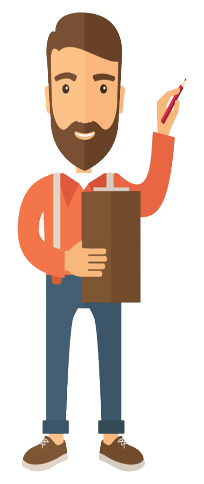 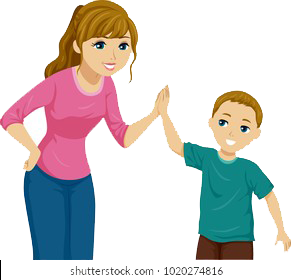 خَلَقو على 
صُورتو ومِثالو
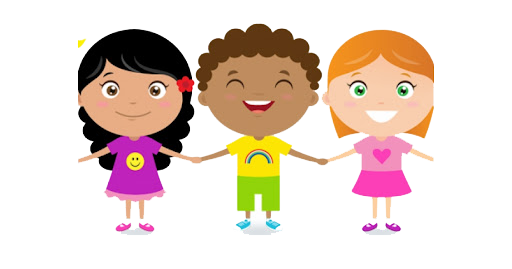 الله تغيَّر شي مَع الإنسان ؟
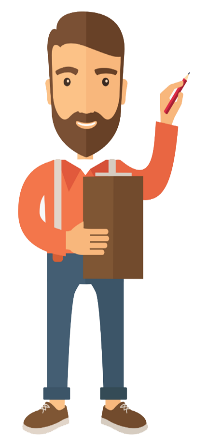 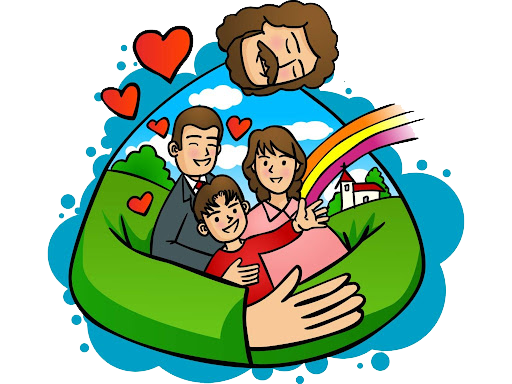 أبدًا ...
الإنسان هوّي يلّي بِيبعّد عن الله
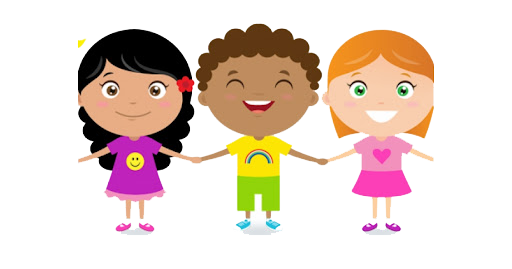 إنّا منحبّو وما بدنا نبعد عنّو
ونحنا شو بدنا نقلّو ل الله؟
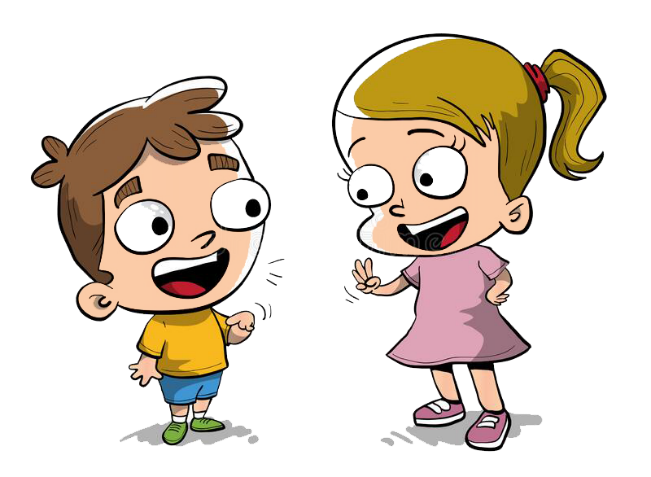 وَهَلَّق عنّا نشاطات!
كِلّ واحَد يعملْهُن قِدّامو.
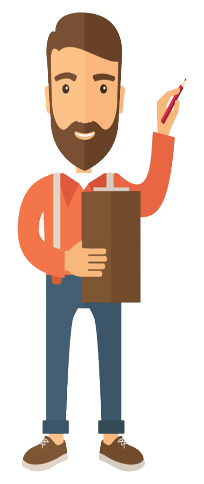 بكتب تحت كلّ رسم شو خلق الله
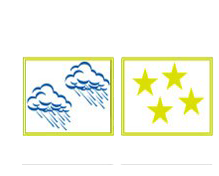 الإجابة
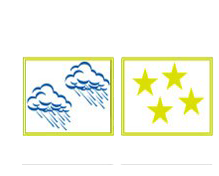 السما والارض
الشمس والقمر
الغيوم
النجوم
أملأ الفراغ
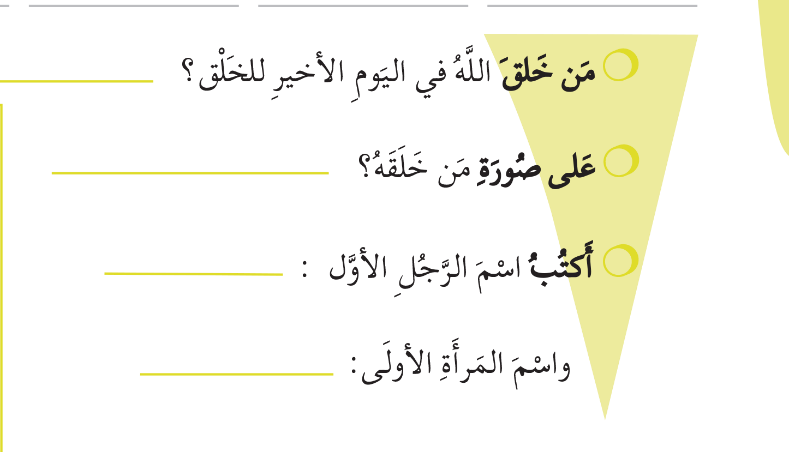 الإجابة
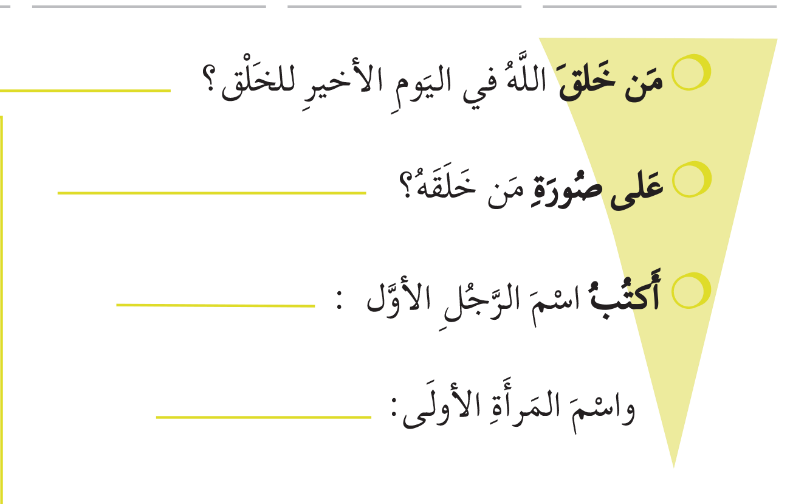 الإنسان
على صورته ومثاله
آدم
حوّاء
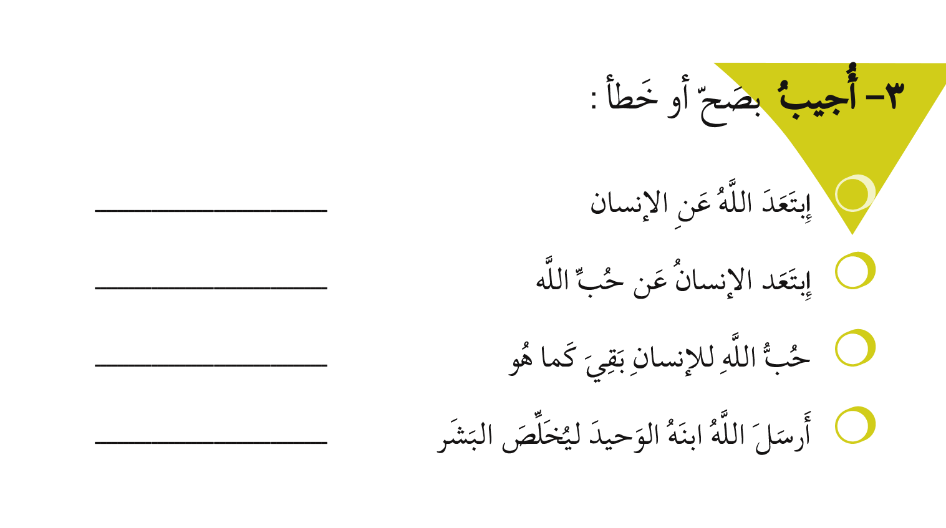 الإجابة
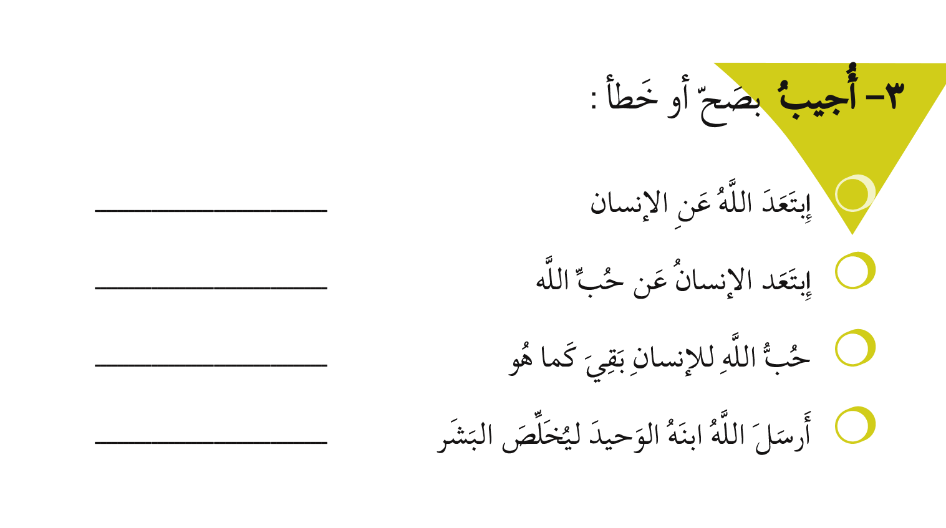 خطأ
صح
صح
صح
وهَلَّق شُوفوا شو بدّي منكُن تْخَبْرُوا أهلكُنْ 
 وتْضَلُّوا مِتذكْرِين
إنّو:
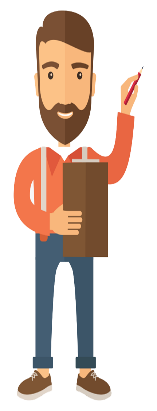 وَقبل ما نِختُم هَاللِّقاء الحُلو، رَح مِنْصَلّي سَوا الجزء الأوّل من صلاة النّؤمن ورح أطلب منكن تِحفَظوه منيح للمرّة الجاية!
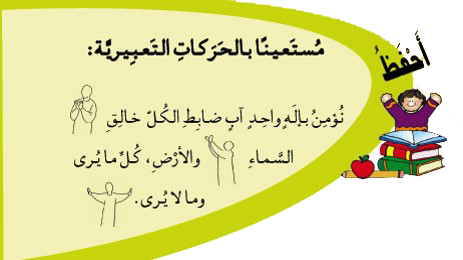 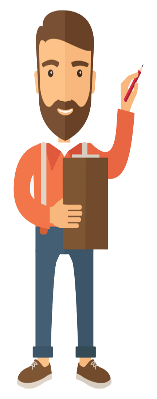 بشوفكن الأسبوع القادم
بس ما تنسوا تعيدوا الصلاة اللي صَلّيناها
يلّا باي
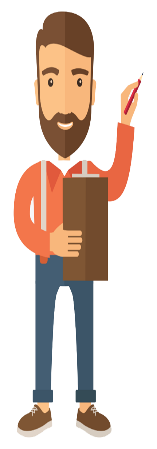